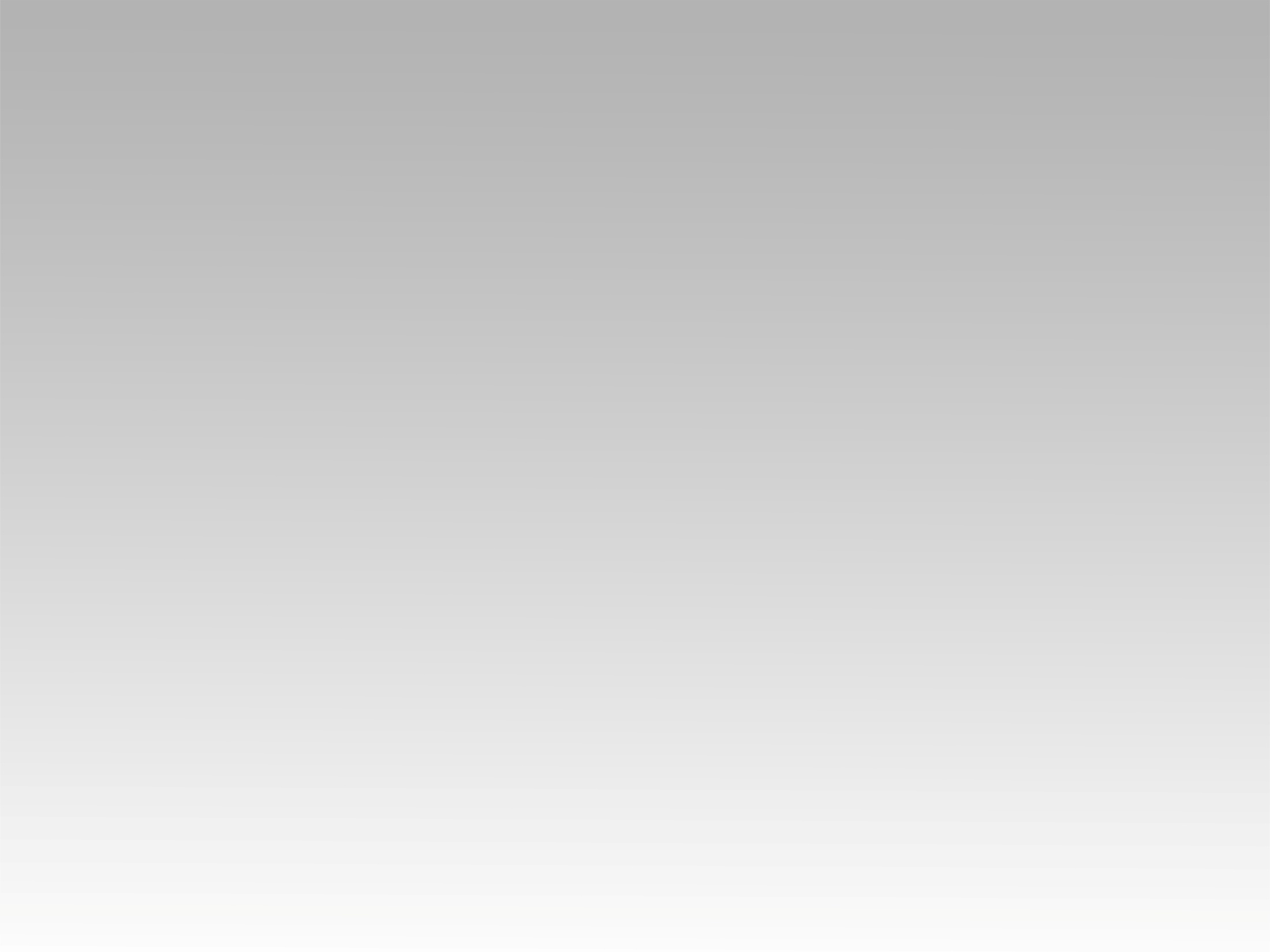 ترنيمة
الأردن بيناديك
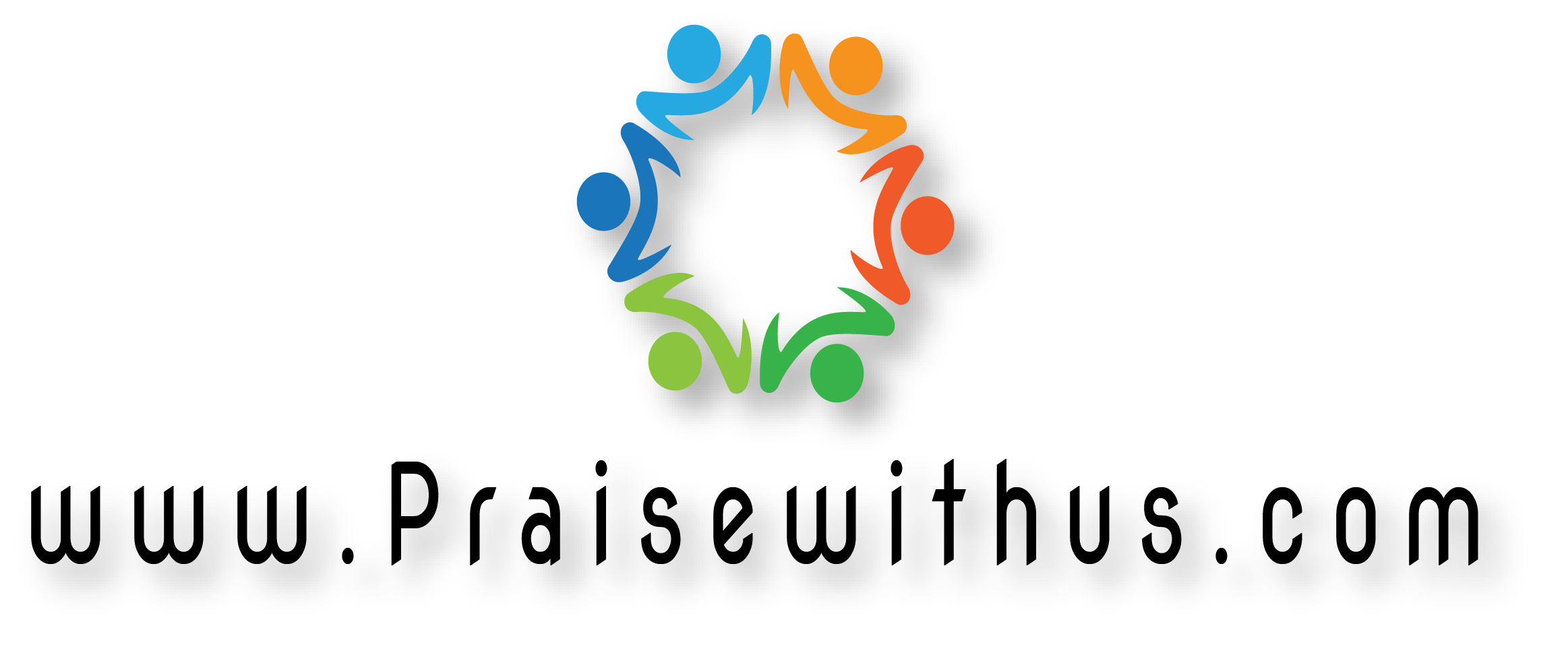 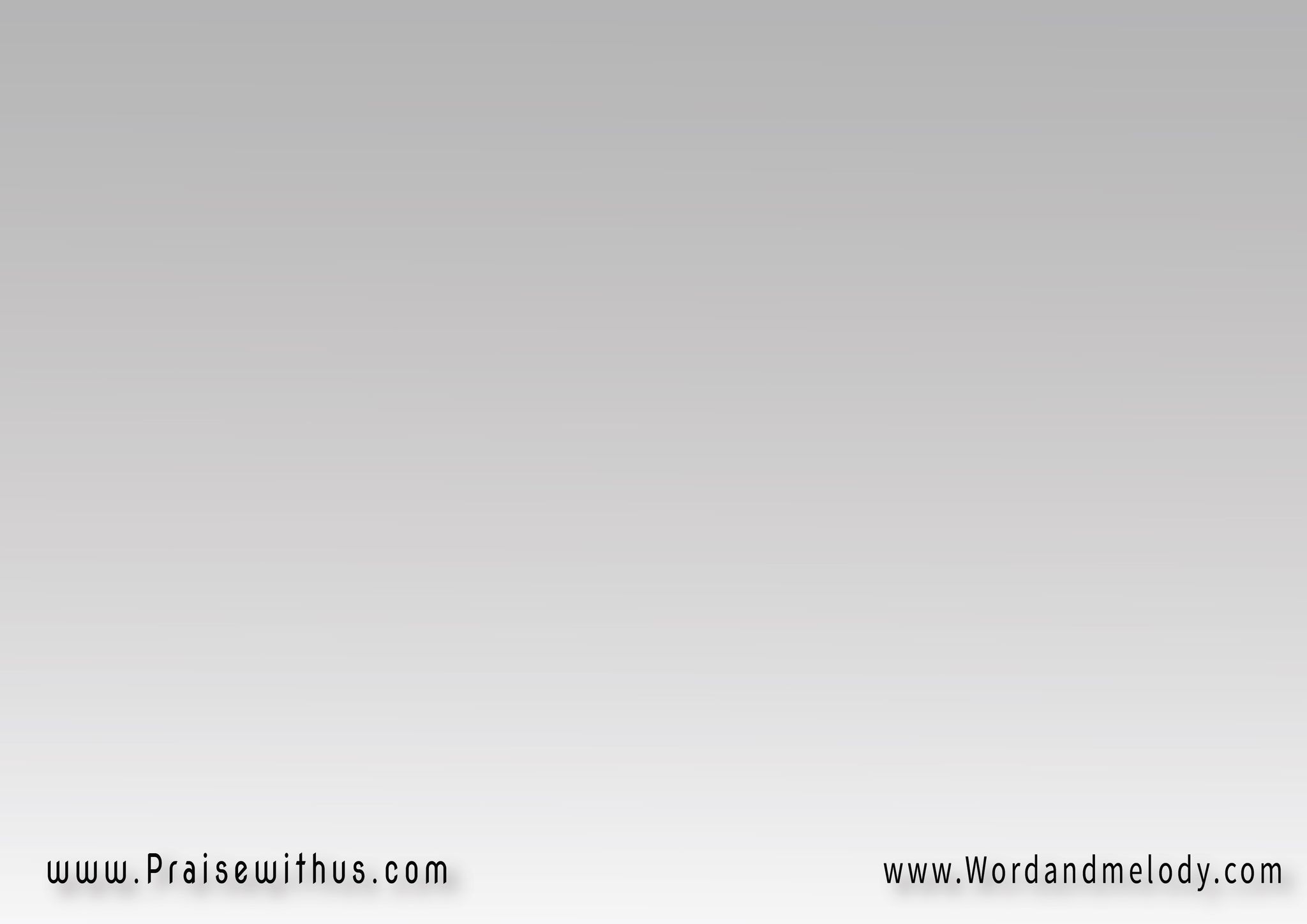 1- يا رب بلدنا محتاجك
مشتاق لإيدك وأعمالك
ترجع بنورك وأمجادك
ويرجع حضورك فيه
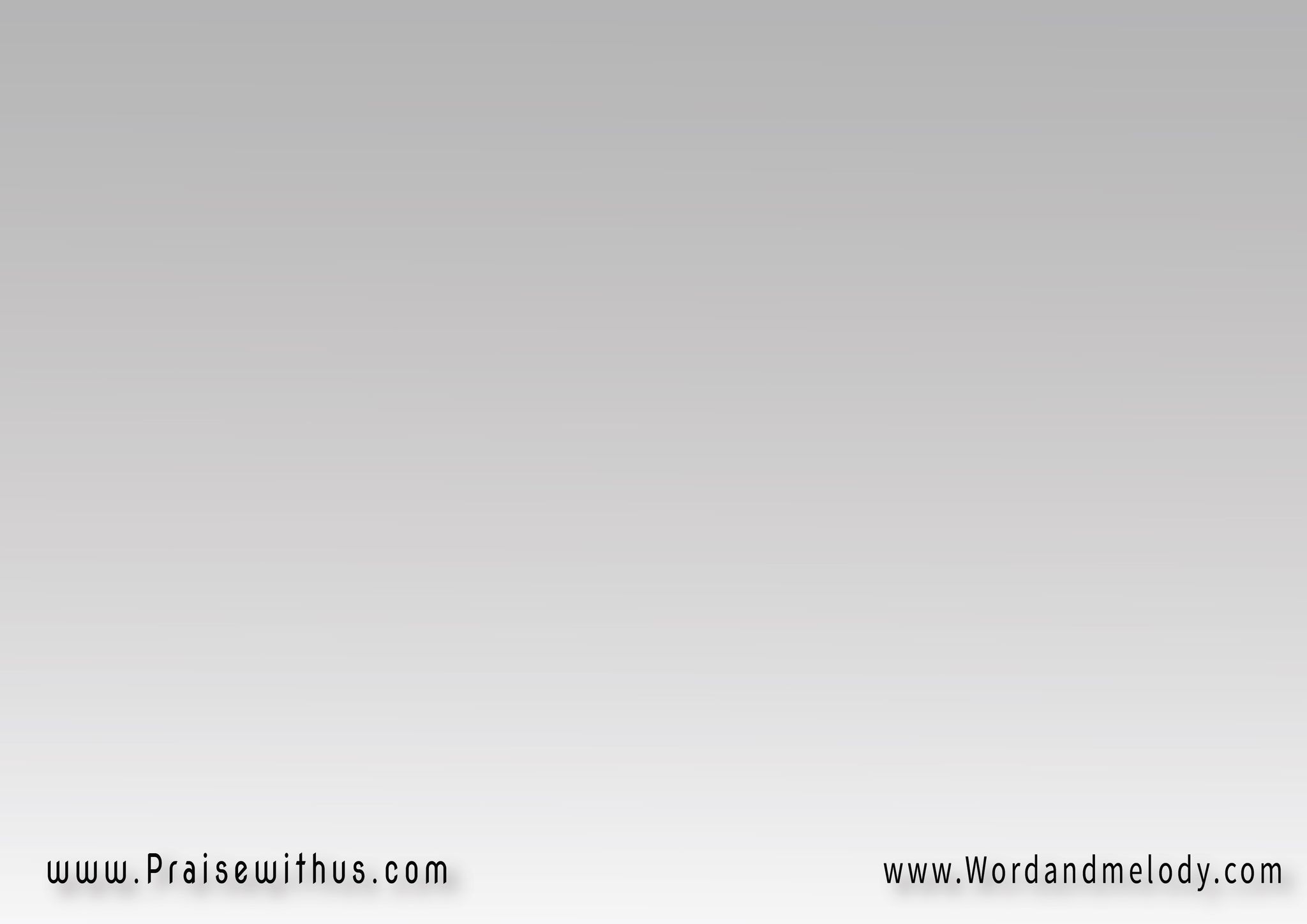 يارب بلدنا محتاجك
مشتاق لإيدك وأعمالك
ترجع بنورك وأمجادك
ترجع بنورك وأمجادك
ويرجع حضورك فيه
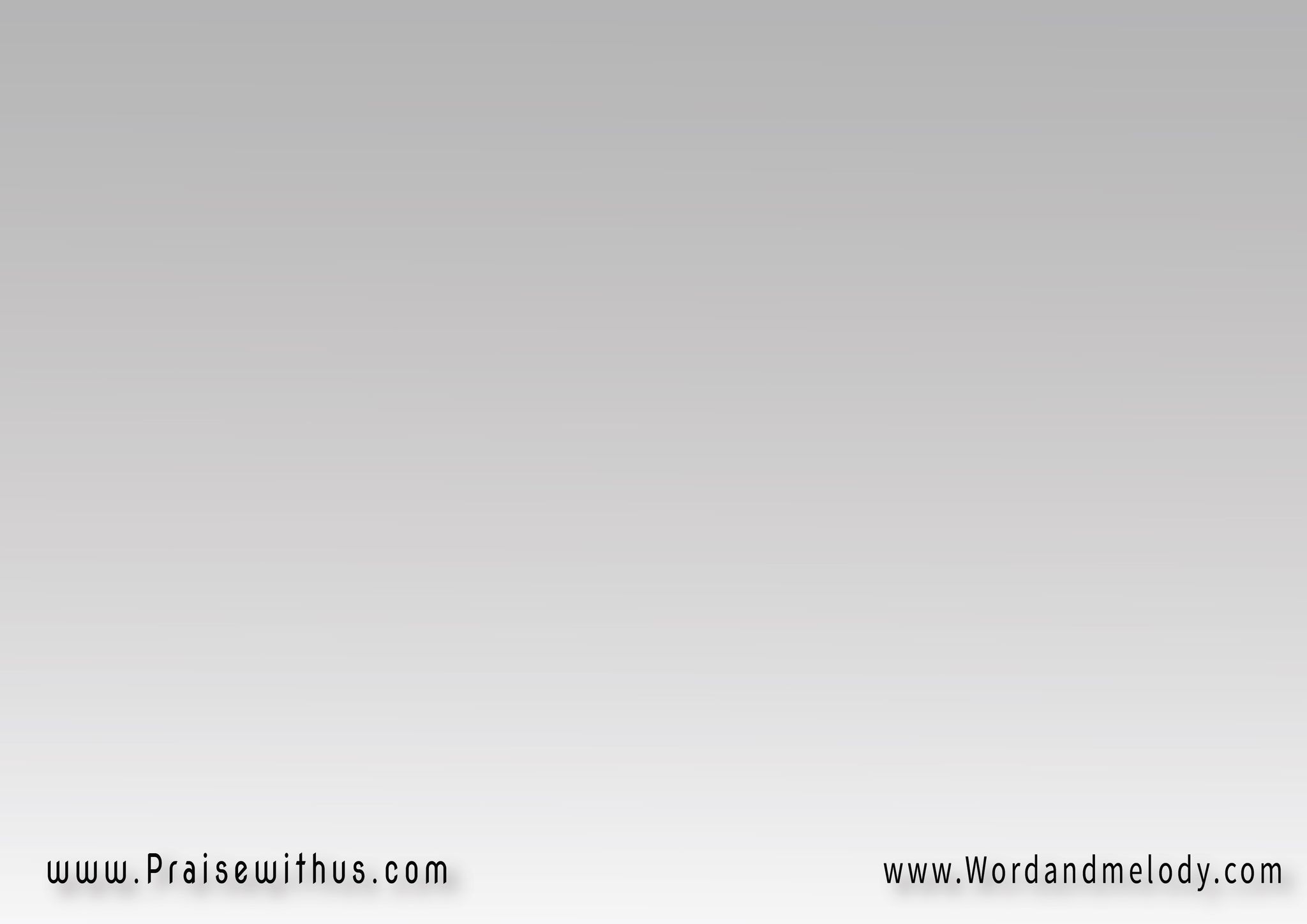 ق:(ازرع سلامك فيه
روحك يغمر أراضيه
خير ورحمه تغطيه
حبك يشفي اللي فيه) 
الأردن بيناديك
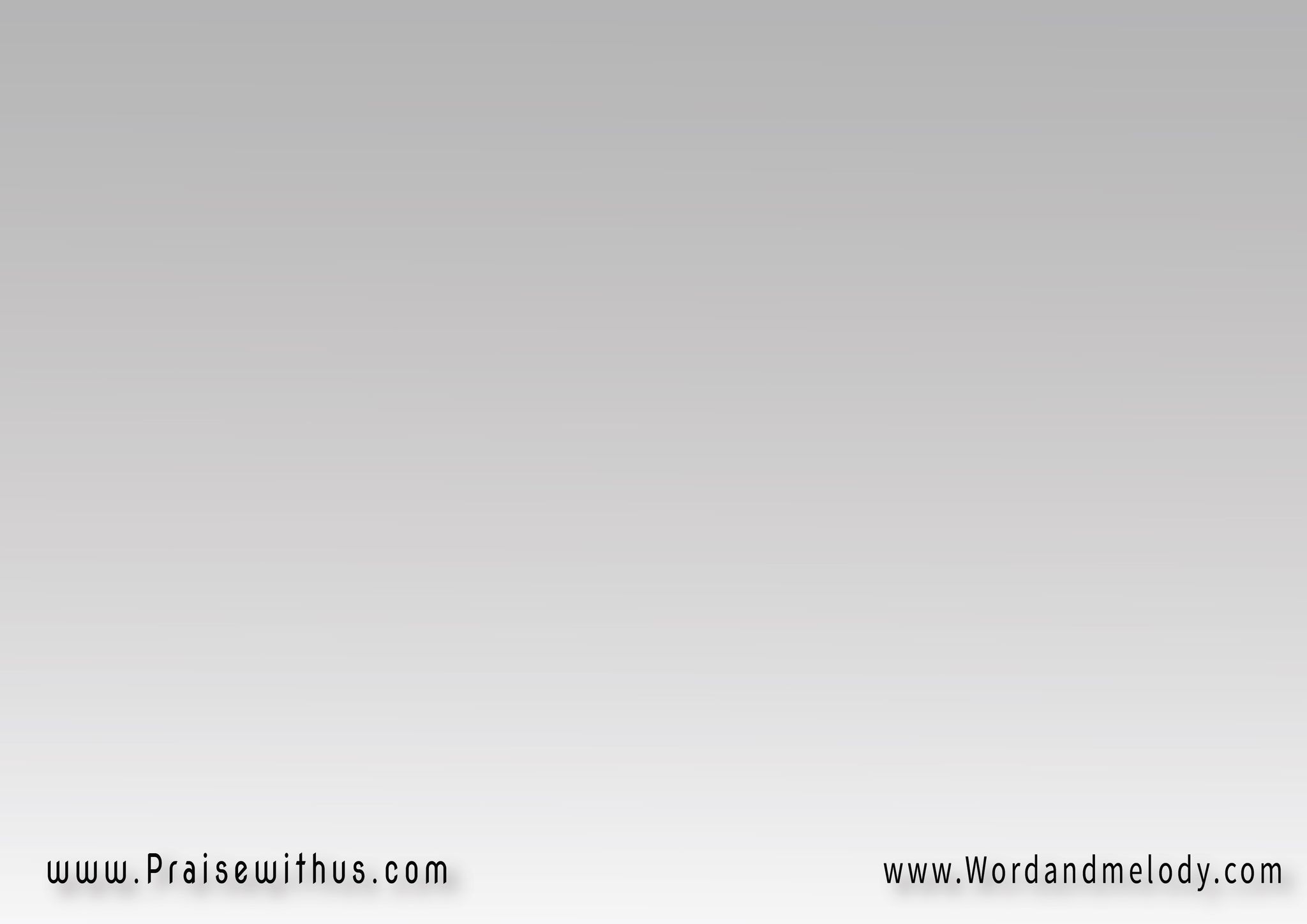 2- سيّج حدوده بأسوارك
واعلن لشعبك أسرارك
اسكب بروحك أمطارك
على كل العطشانين
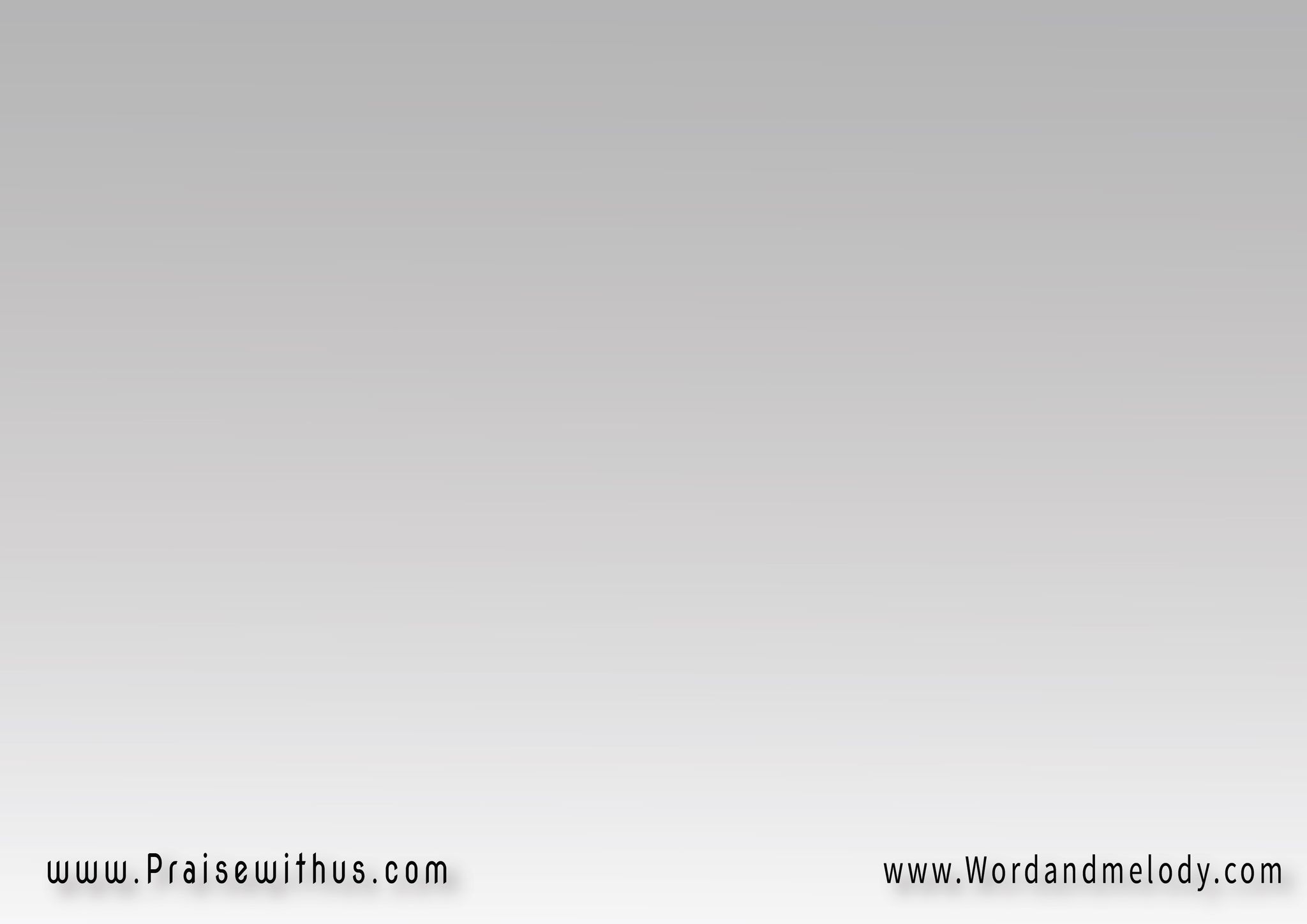 سيّج حدوده بأسوارك
واعلن لشعبك أسرارك
اسكب بروحك أمطارك
اسكب بروحك أمطارك
على كل العطشانين
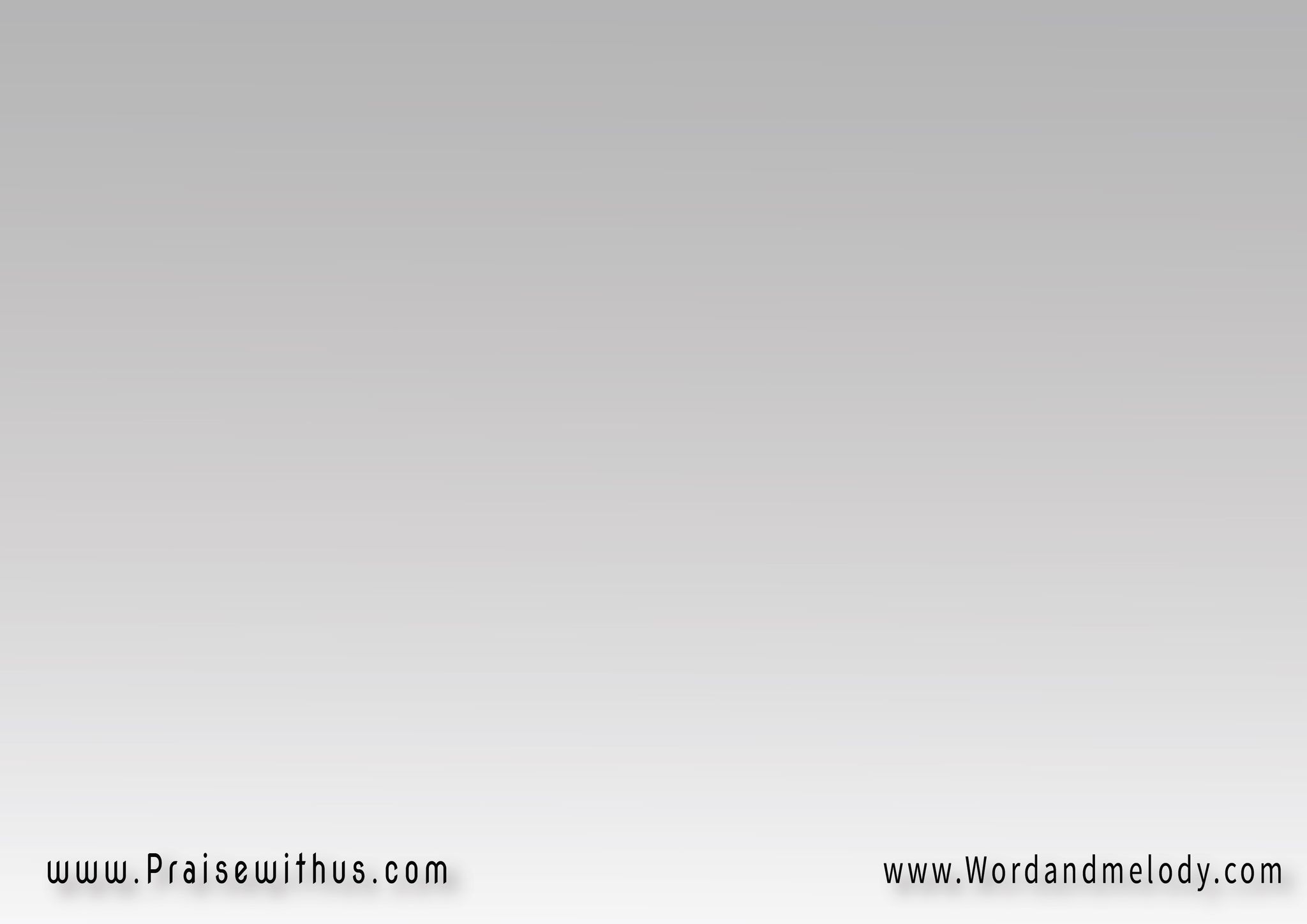 ق:(ازرع سلامك فيه
روحك يغمر أراضيه
خير ورحمه تغطيه
حبك يشفي اللي فيه) 
الأردن بيناديك
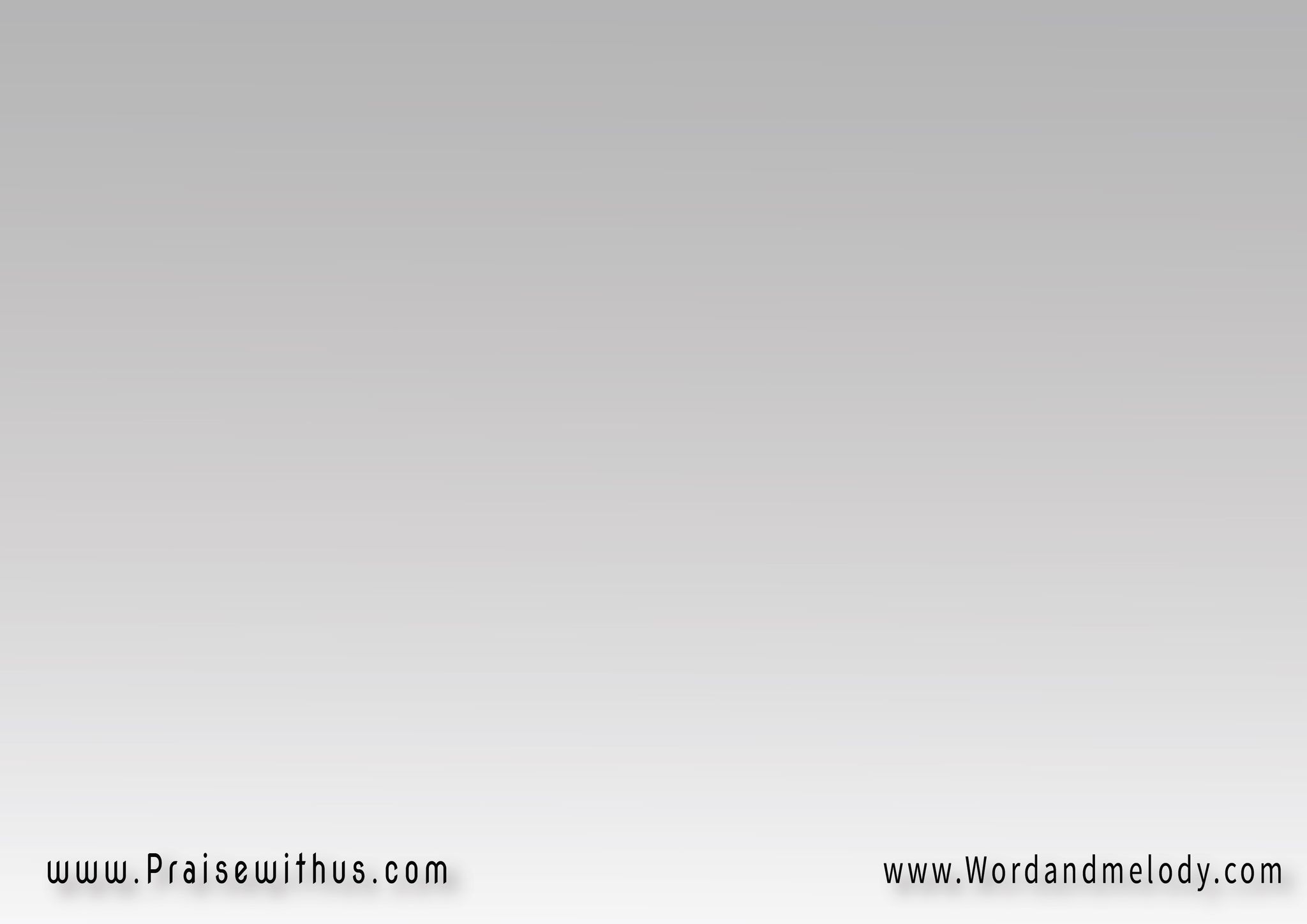 3- وجّه ملكنا لأحكامك
والهم له قلبه بأحلامك
واحمِ حياته بسلطانك
وخلّي عينك عليه
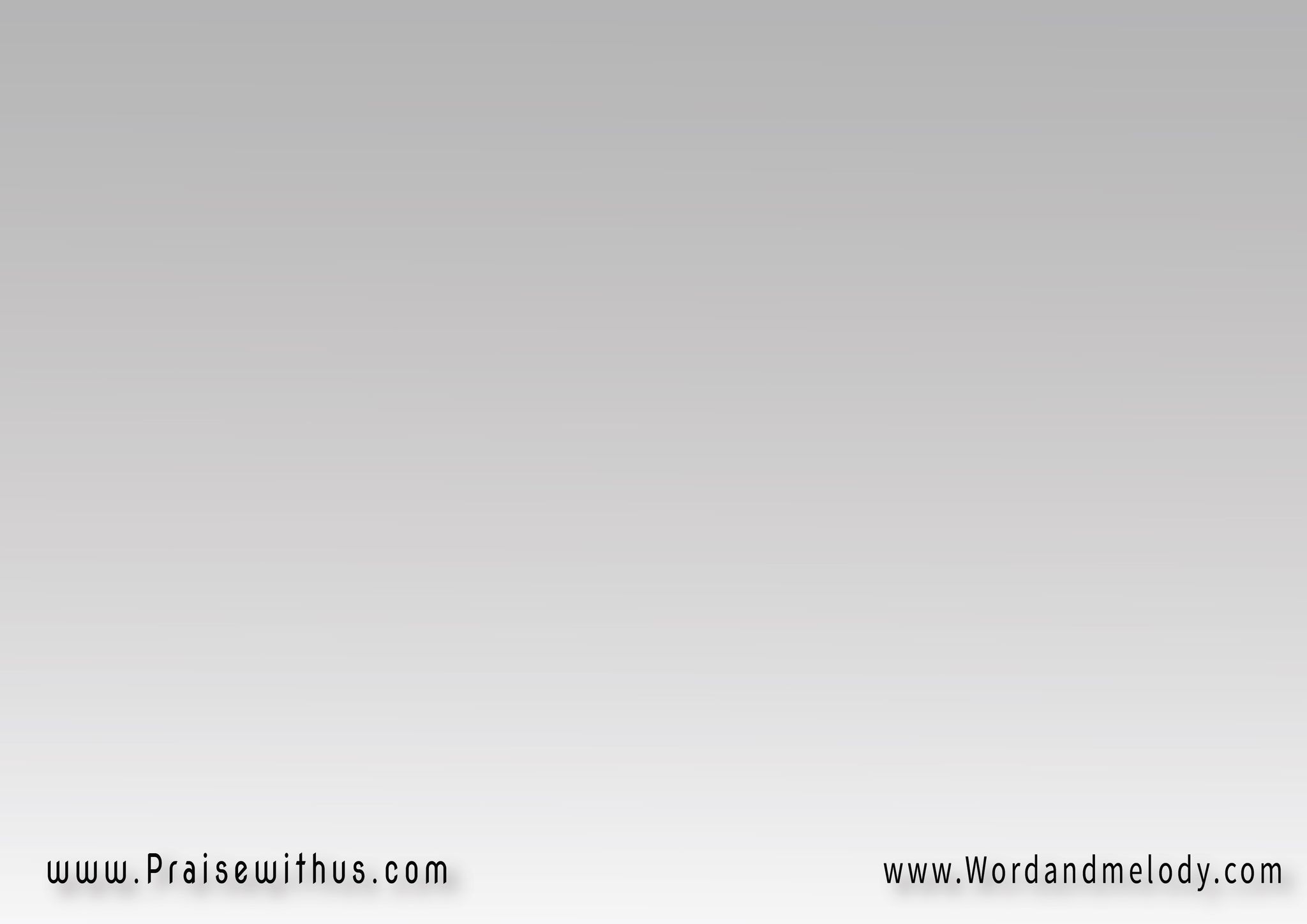 وجّه ملكنا لأحكامك
والهمله قلبه بأحلامك
واحمِ حياته بسلطانك
واحمِ حياته بسلطانك
وخلّي عينك عليه
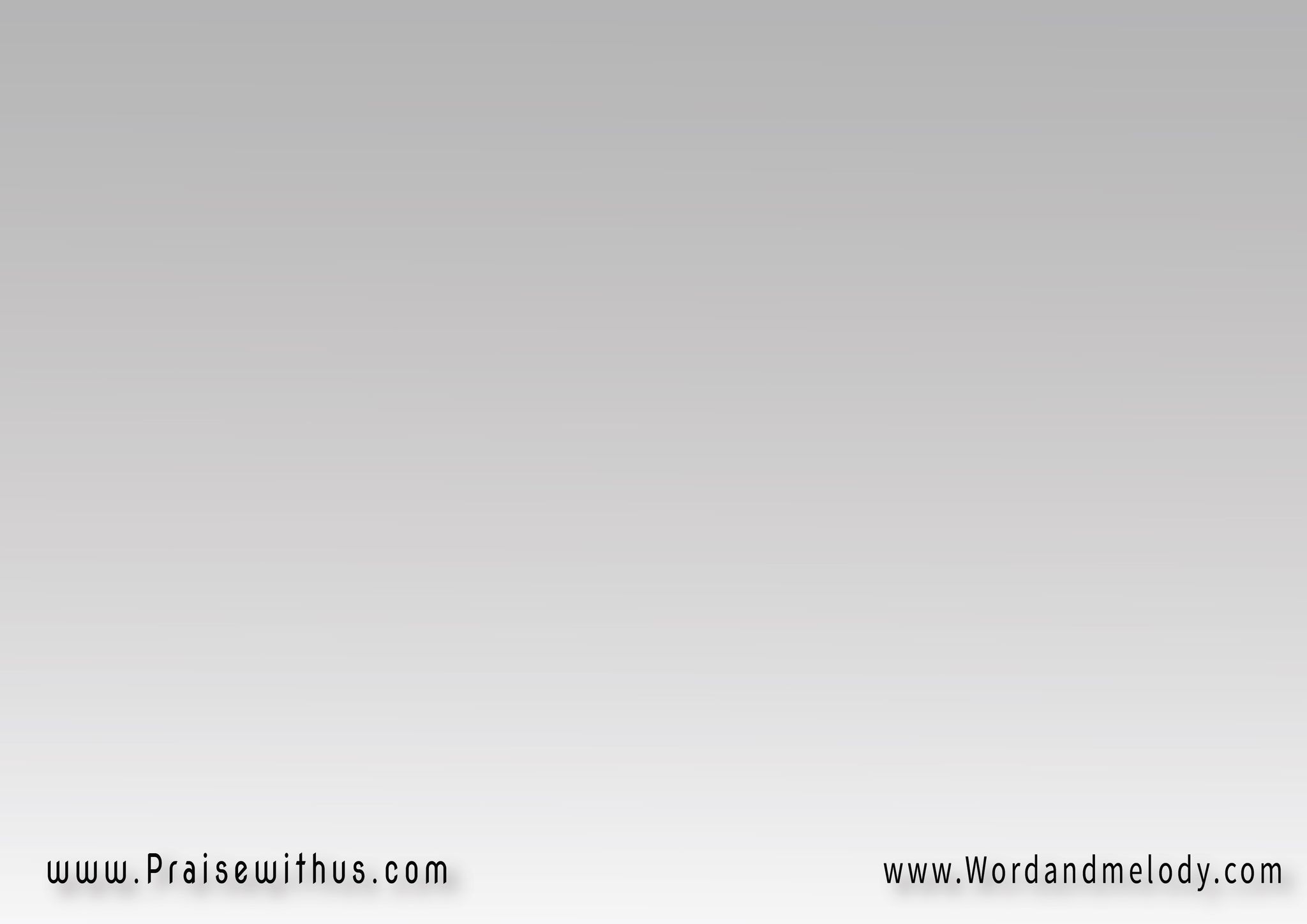 ق:(ازرع سلامك فيه
روحك يغمر أراضيه
خير ورحمه تغطيه
حبك يشفي اللي فيه) 
الأردن بيناديك
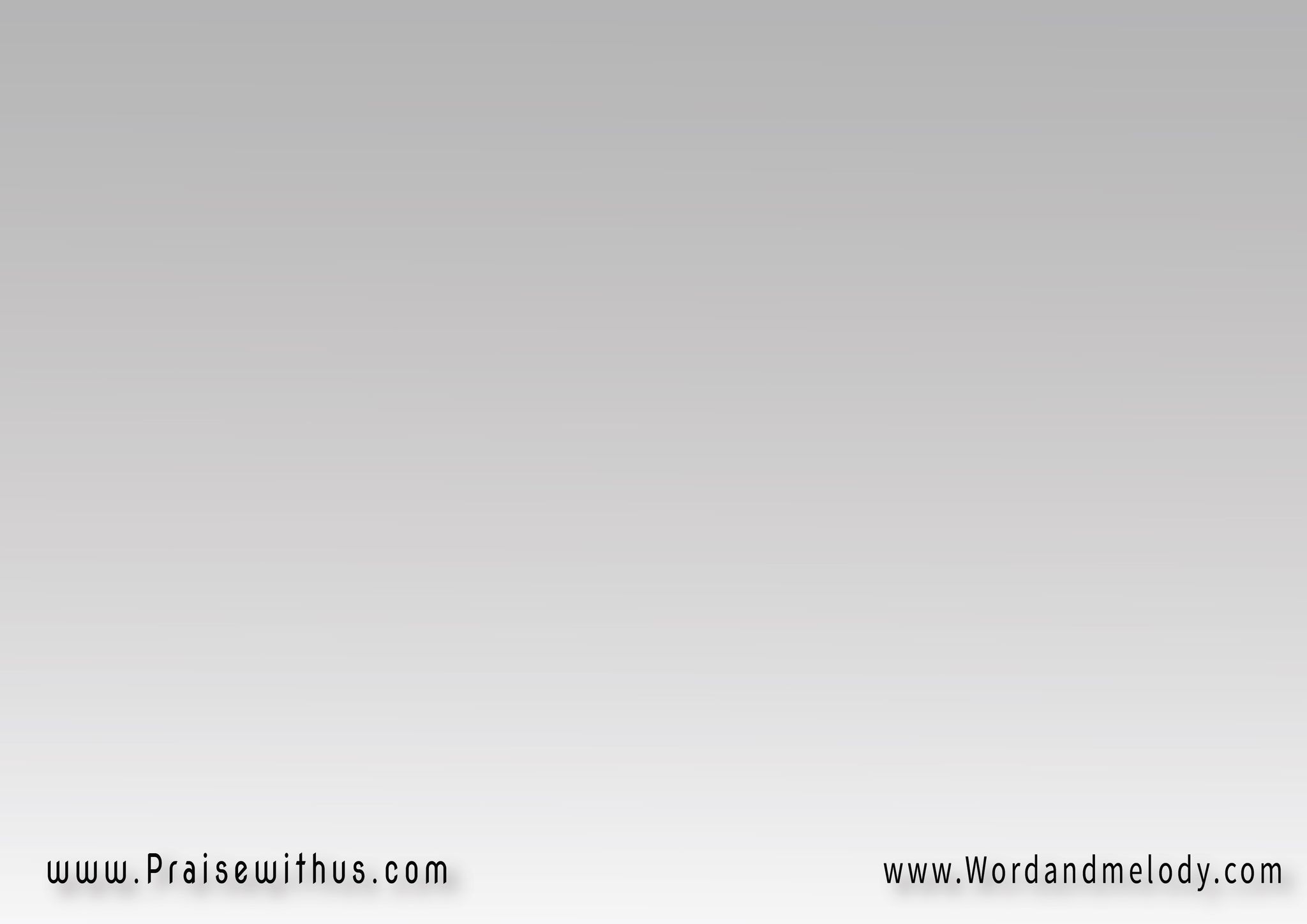 4- صحِّي المحبة في ولادك
محبة تغلب أعداءك
نحيا ونستنى مجيئك
ويعلى رجانا فيــــــك
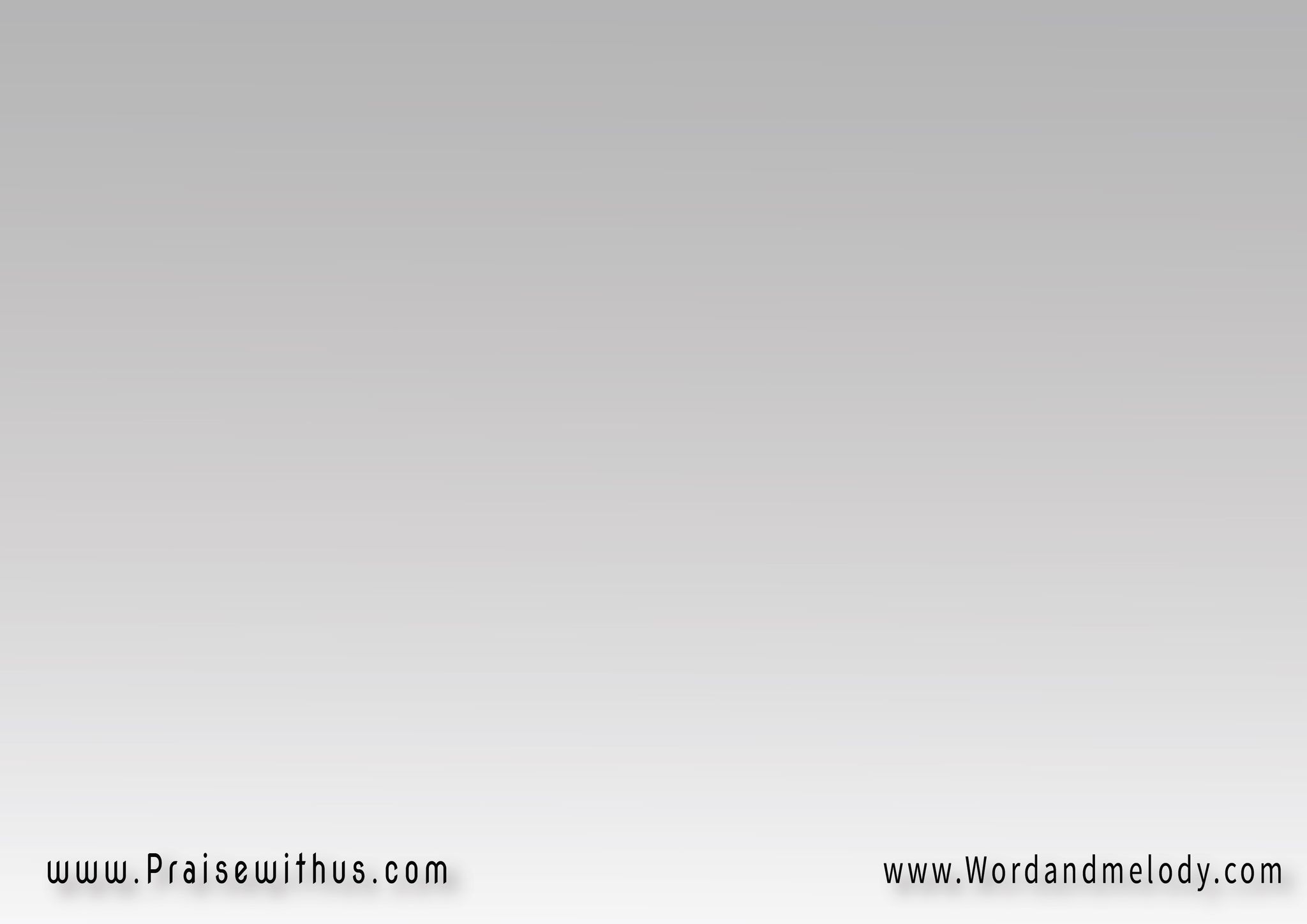 صحِّي المحبة في ولادك
محبة تغلب أعداءك
نحيا ونستنى مجيئك
نحيا ونستنى مجيئك
ويعلى رجانا فيك
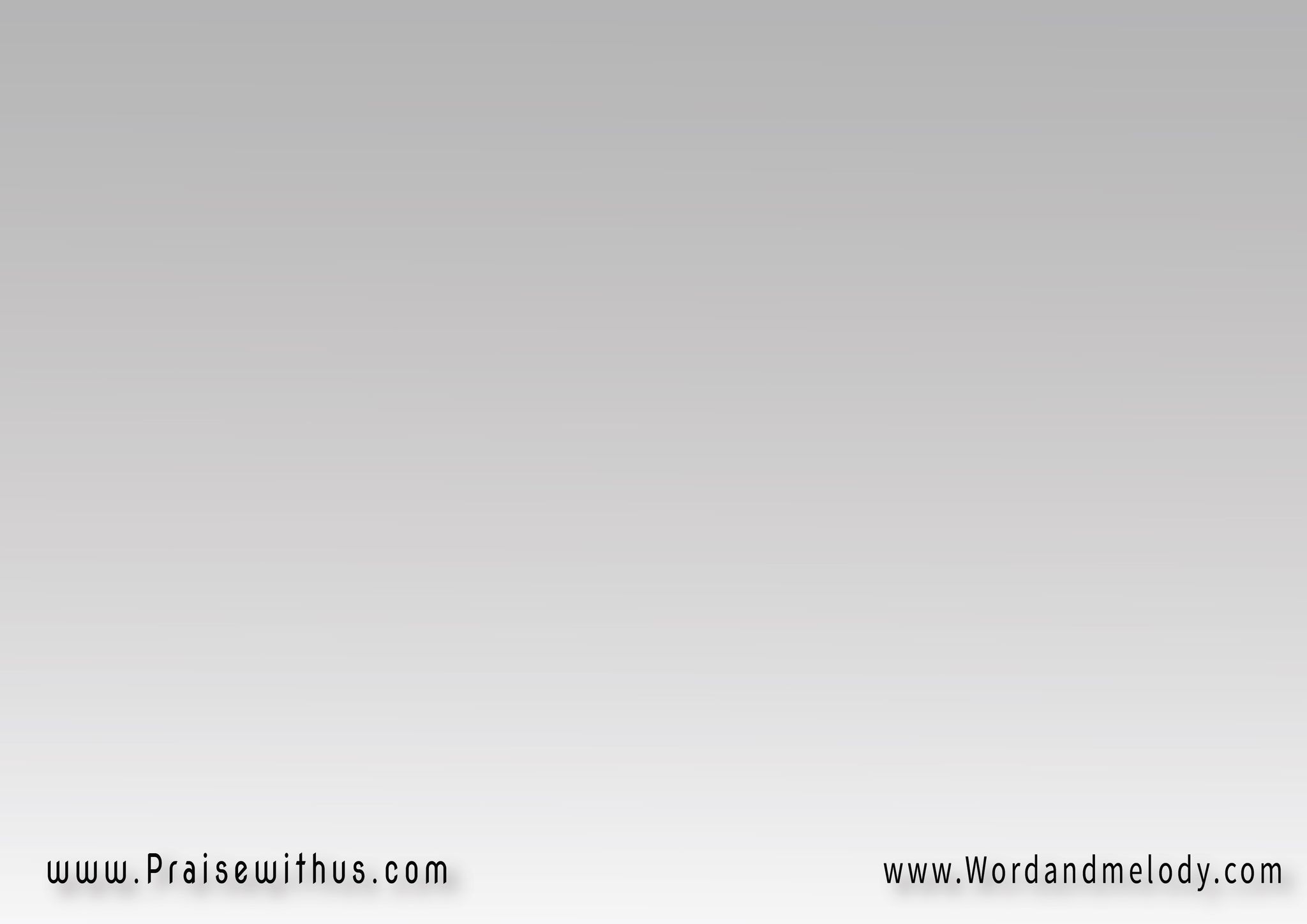 ق:(ازرع سلامك فيه
روحك يغمر أراضيه
خير ورحمه تغطيه
حبك يشفي اللي فيه) 
الأردن بيناديك
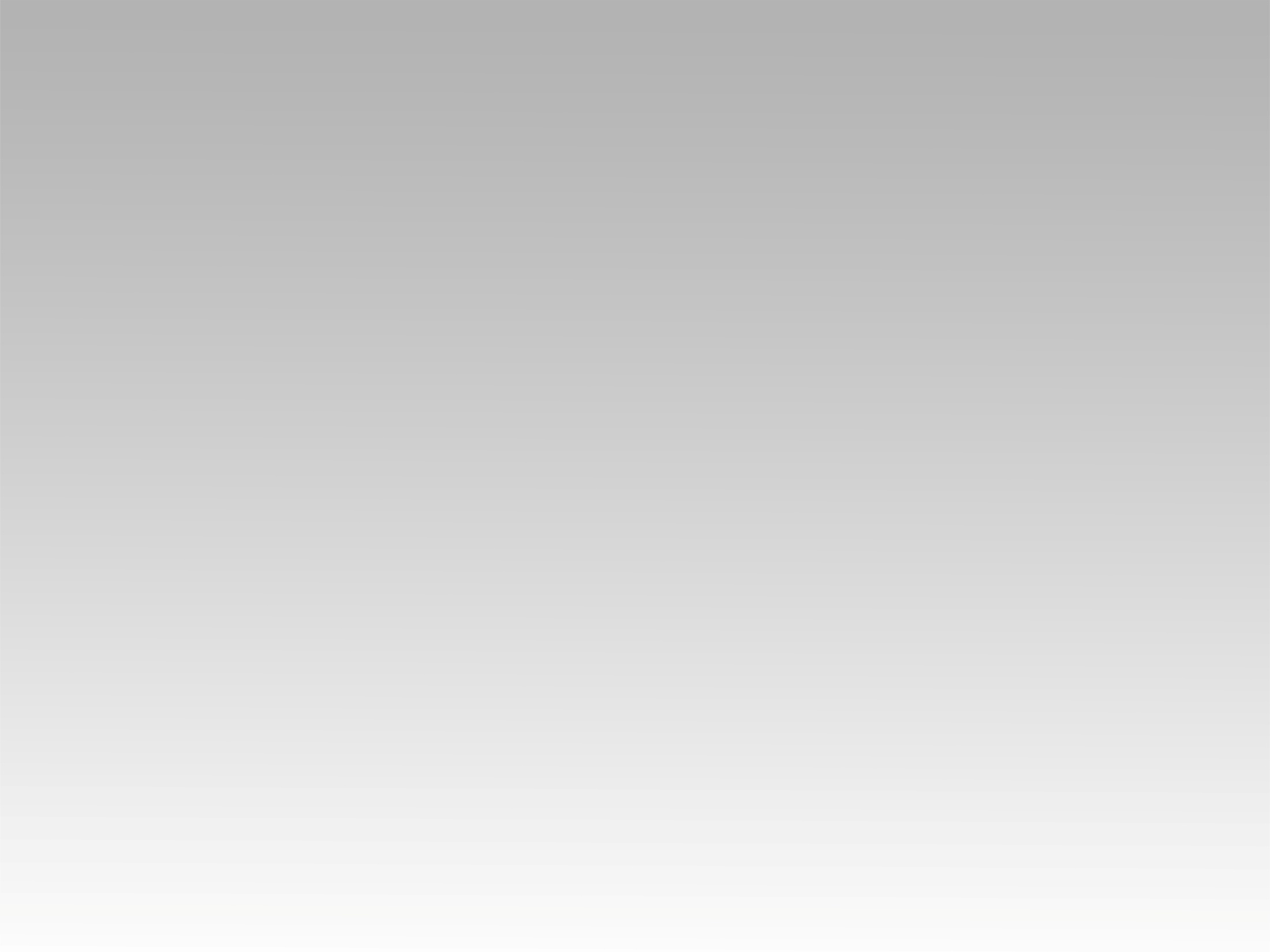 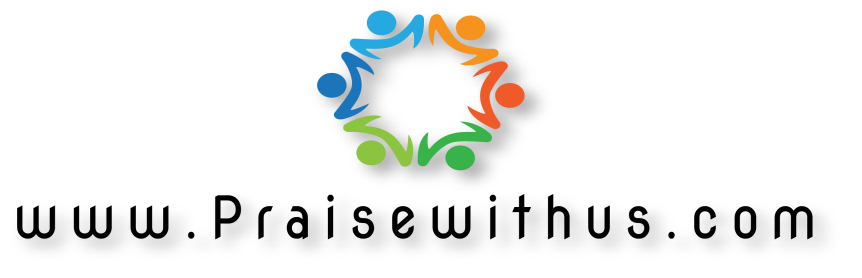